Division of Workforce SERVICESPY 2021 PERFORMANCE MEASURESWIOA & Wagner-PeyserAR Workforce Development Board   October 18, 2022
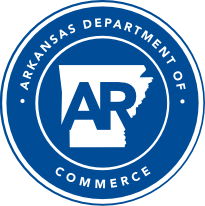 PRIMARY Indicators
Employment Rate – 2nd Quarter After Exit: 

The percentage of participants who are in unsubsidized employment during the second quarter after exit from the program (for title I Youth, the indicator is the percentage of participants in education or training activities, or in unsubsidized employment during the second quarter after exit)
Employment Rate – 4th Quarter After Exit: 

The percentage of participants who are in unsubsidized employment during the second quarter after exit from the program (for title I Youth, the indicator is the percentage of participants in education or training activities, or in unsubsidized employment during the fourth quarter after exit)
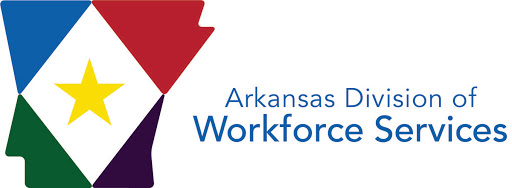 PRIMARY Indicators
Median Earnings: 

The median earnings of participants who are in unsubsidized employment during the second quarter after exit from the program
Credential Attainment: 

The percentage of those participants enrolled in an education or training program and who attain a recognized postsecondary credential or a secondary school diploma, or its recognized equivalent, during participation in or within one year after exit from the program
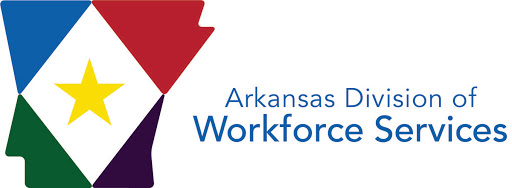 PRIMARY Indicators
Measurable Skills Gains: 

The percentage of program participants who, during a program year, are in an education or training program that leads to a recognized postsecondary credential or employment and who are achieving measurable skill gains, defined as documented academic, technical, occupational, or other forms of 
progress, towards such a credential or employment


				Documented Progress:

Achievement of at least one educational functioning level		
Attainment of a secondary school diploma or its recognized equivalent 
Secondary or postsecondary transcript or report card
Satisfactory or better progress report, towards established milestones,      (i.e. OJT & Apprenticeships)
Successful passage of an exam that is required for a particular occupation
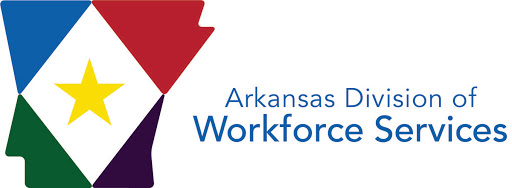 WIOA- Title I- PY’ 2021
Items Underlined did not meet the target performance level, but did meet the 90% of target minimum requirement
Items bolded and underlined fell below the 90% of target minimum requirement
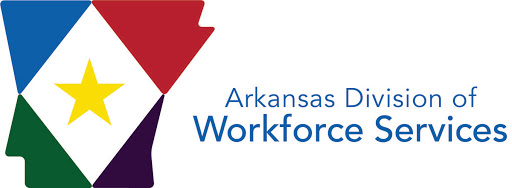 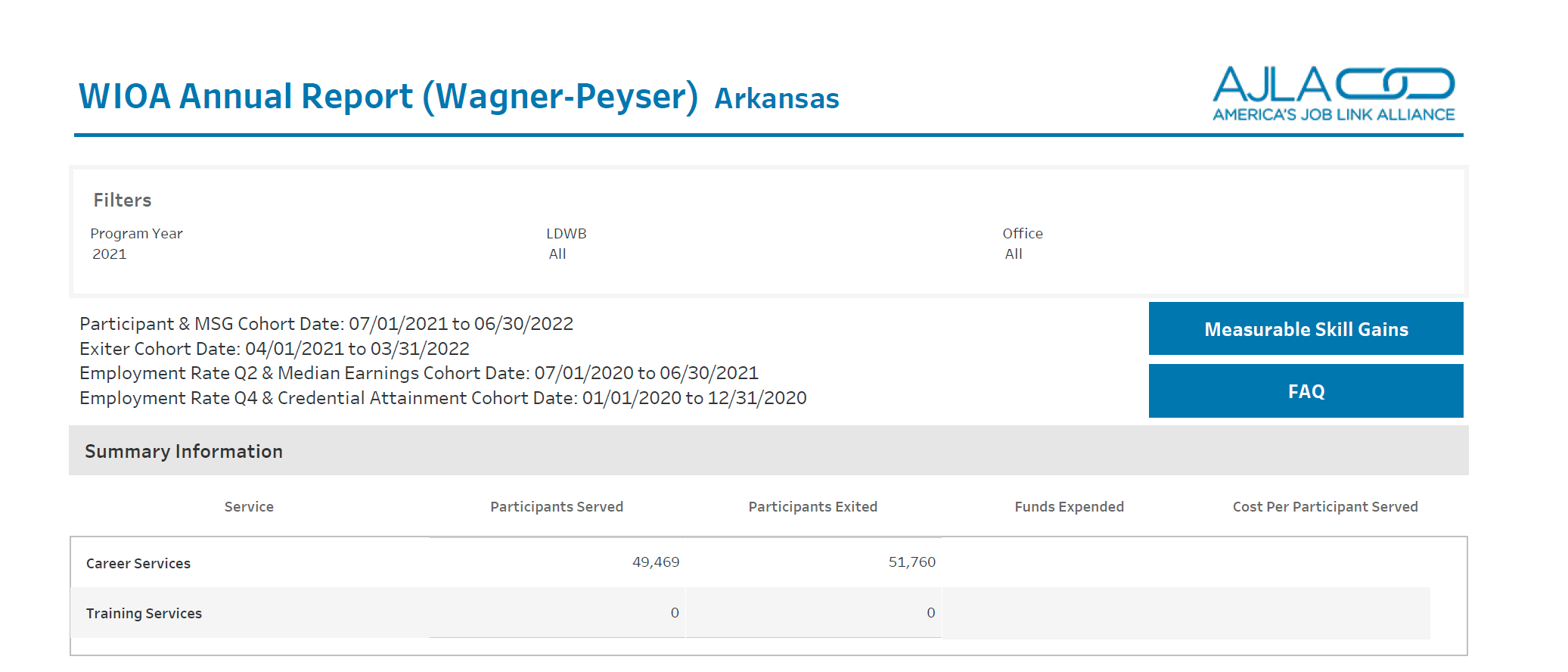 WIOA- Title III- PY’ 2021
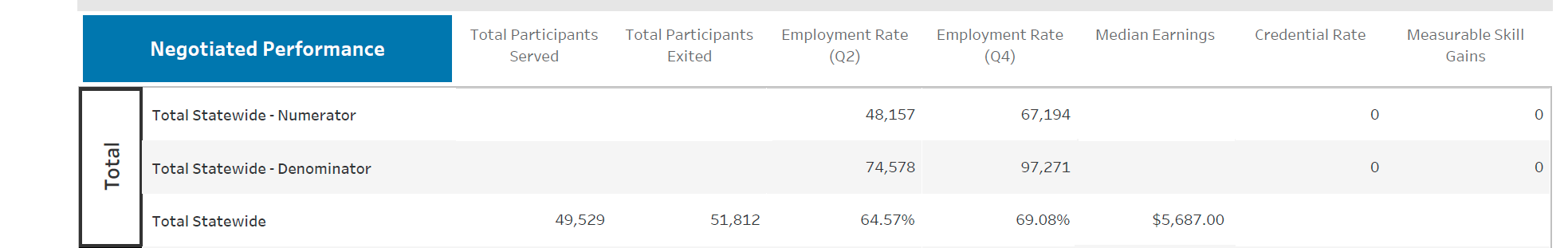 $5,200
73.4%
74.5%
TARGETS
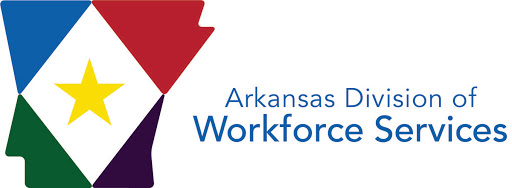